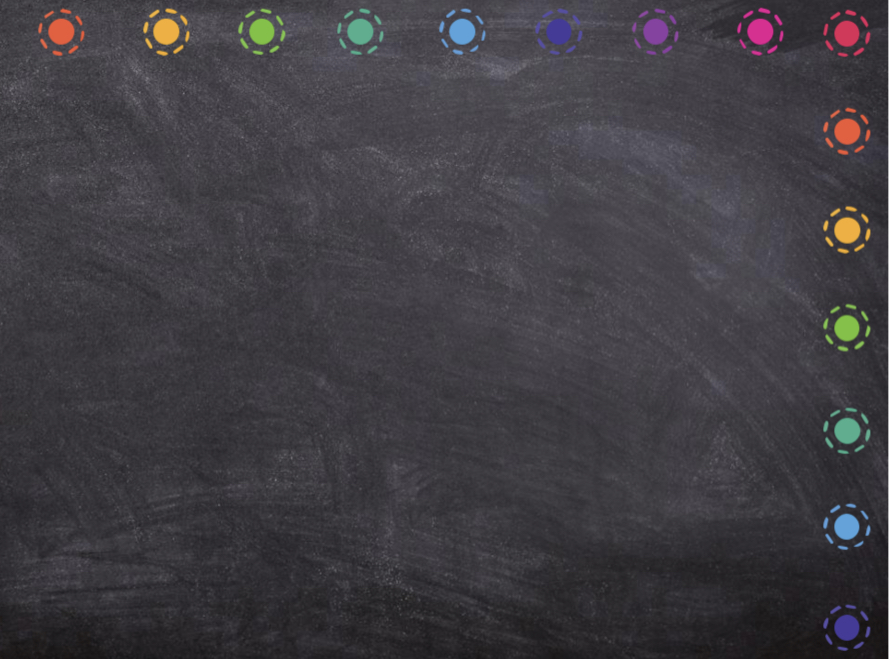 بسم الله الرحمن الرحيم
اليوم / الأحد                                التاريخ/١٤٤٣/١٠/١٤
المادة( المهارات الرقمية )
الوحدة الثانية(العمل على الأرقام )
أ/صباح القحطاني
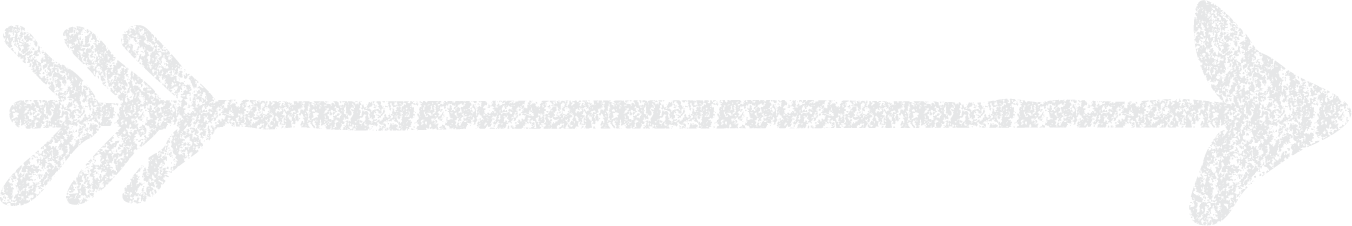 أهلاً وسهلاً بكم
الاستراتيجيات
جدول التعلم
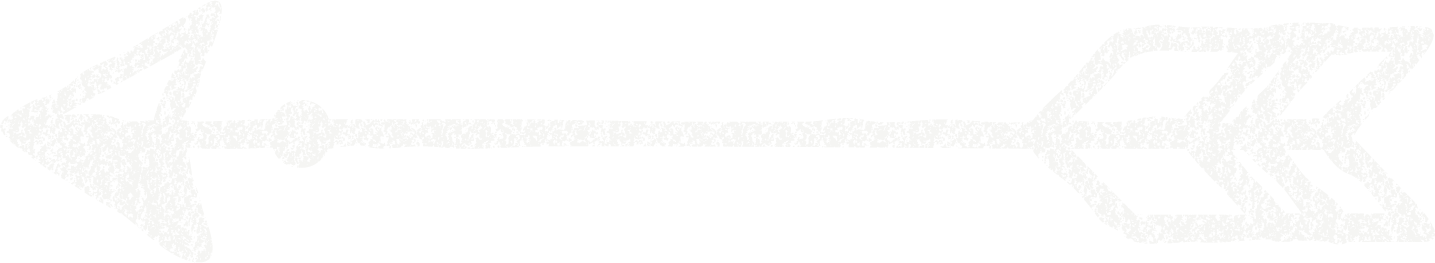 الدقيقة الواحدة
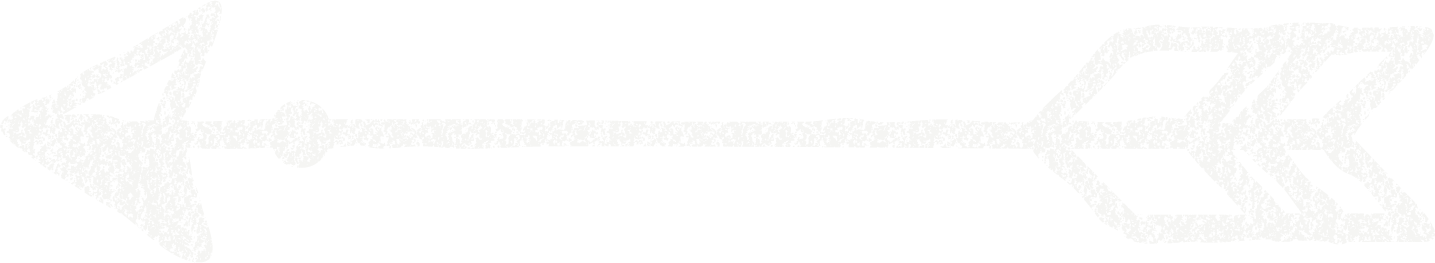 الحوار والمناقشة
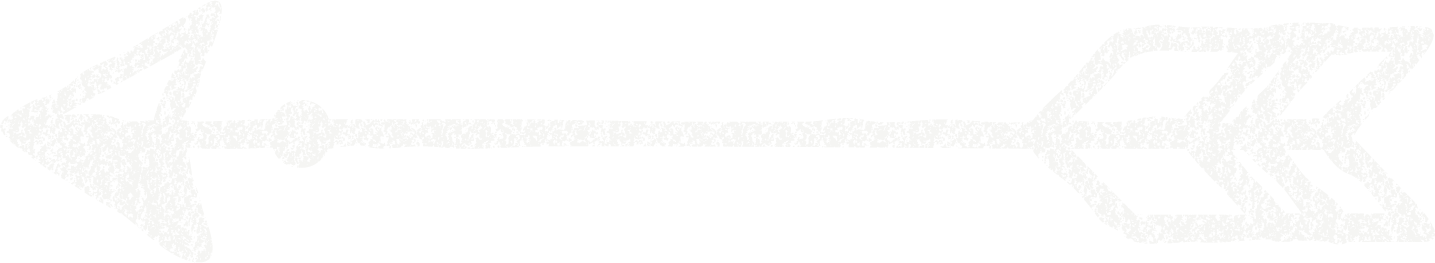 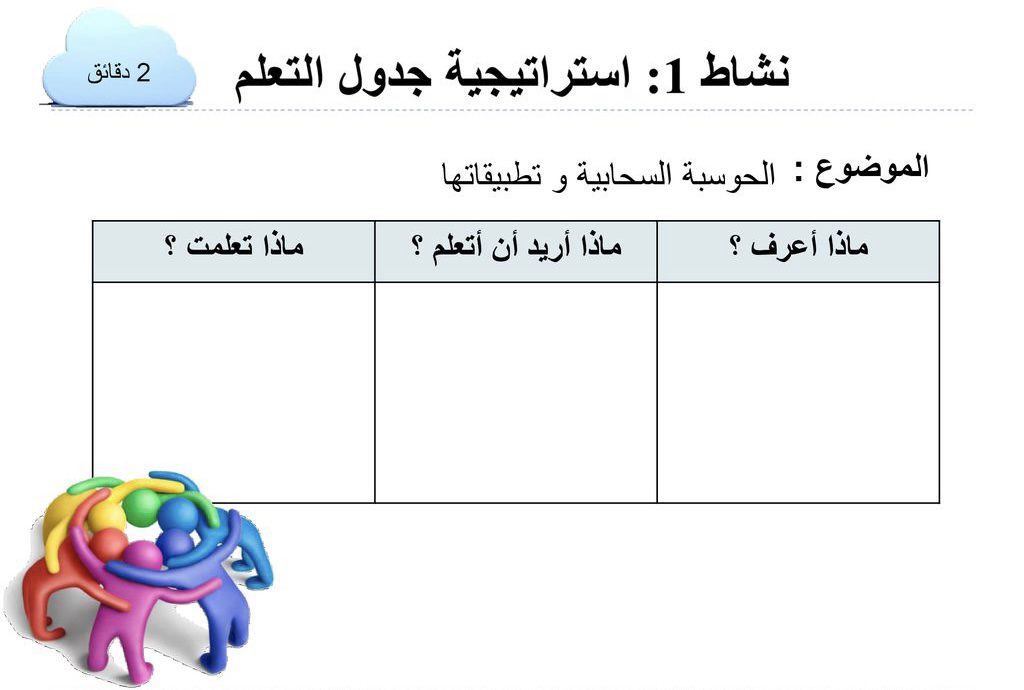 الشرائح التقديمية 
إدراج الصور
الانتقالات وتأثيرات الحركة 
إدراج مقاطع الفيديو 
جدول البيانات
إدخال البيانات في جدول 
البيانات
إجراء العمليات الحسابية في 
جدول البيانات
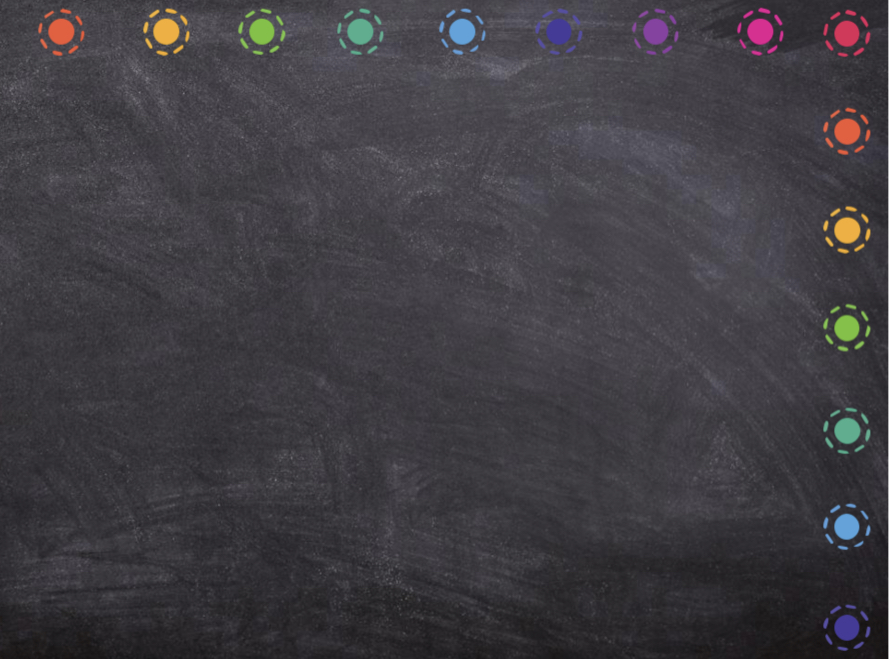 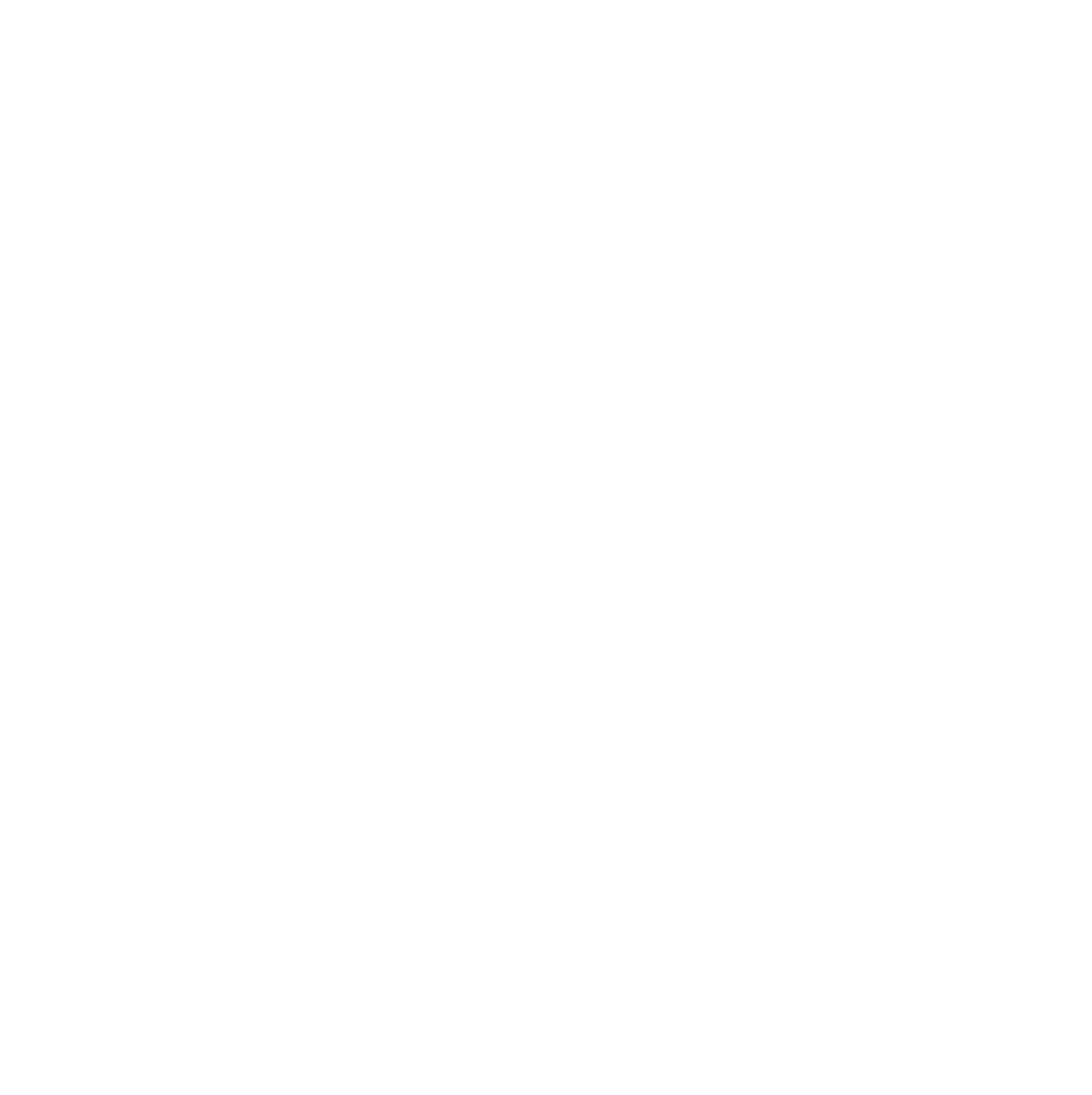 الدرس الثاني
إدخال البيانات وإجراء العمليات الحسابية البسيطة
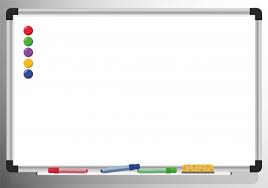 أهداف الدرس:
إدخال الأرقام والنصوص في جدول البيانات
تغيير اتجاه ورقة العمل
معرفة كيفية إجراء العمليات الحسابية في جداول البيانات.
تنسيق النص والأرقام في الخلايا
التعرف على اتجاه محاذاة الأرقام والنصوص عند ادخالها في جداول البيانات في برنامج مايكروسوفت إكسل (Microsoft Excel).
تغيير عرض العمود في جدول البيانات في برنامج مايكروسوفت إكسل (Microsoft Excel).
التعرف على برامج أخرى تشبه بحد كبير برنامج مايكروسوفت إكسل (Microsoft Excel) في المهمات والوظائف.
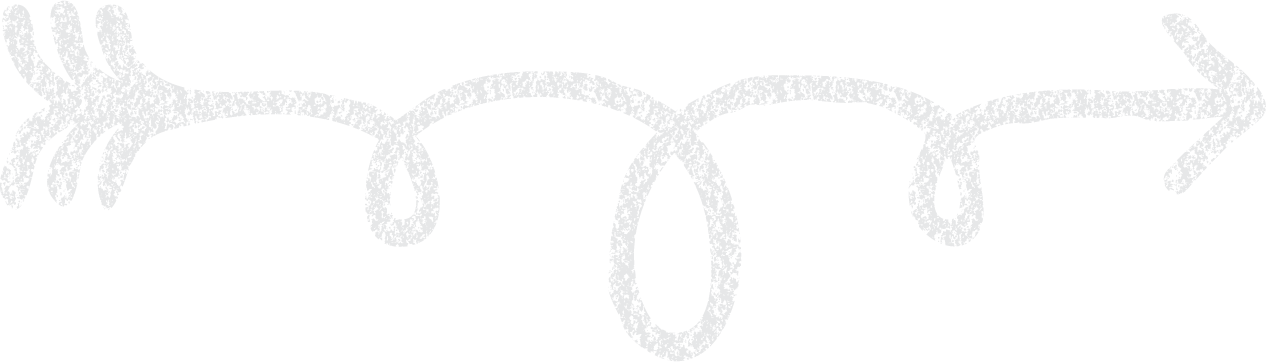 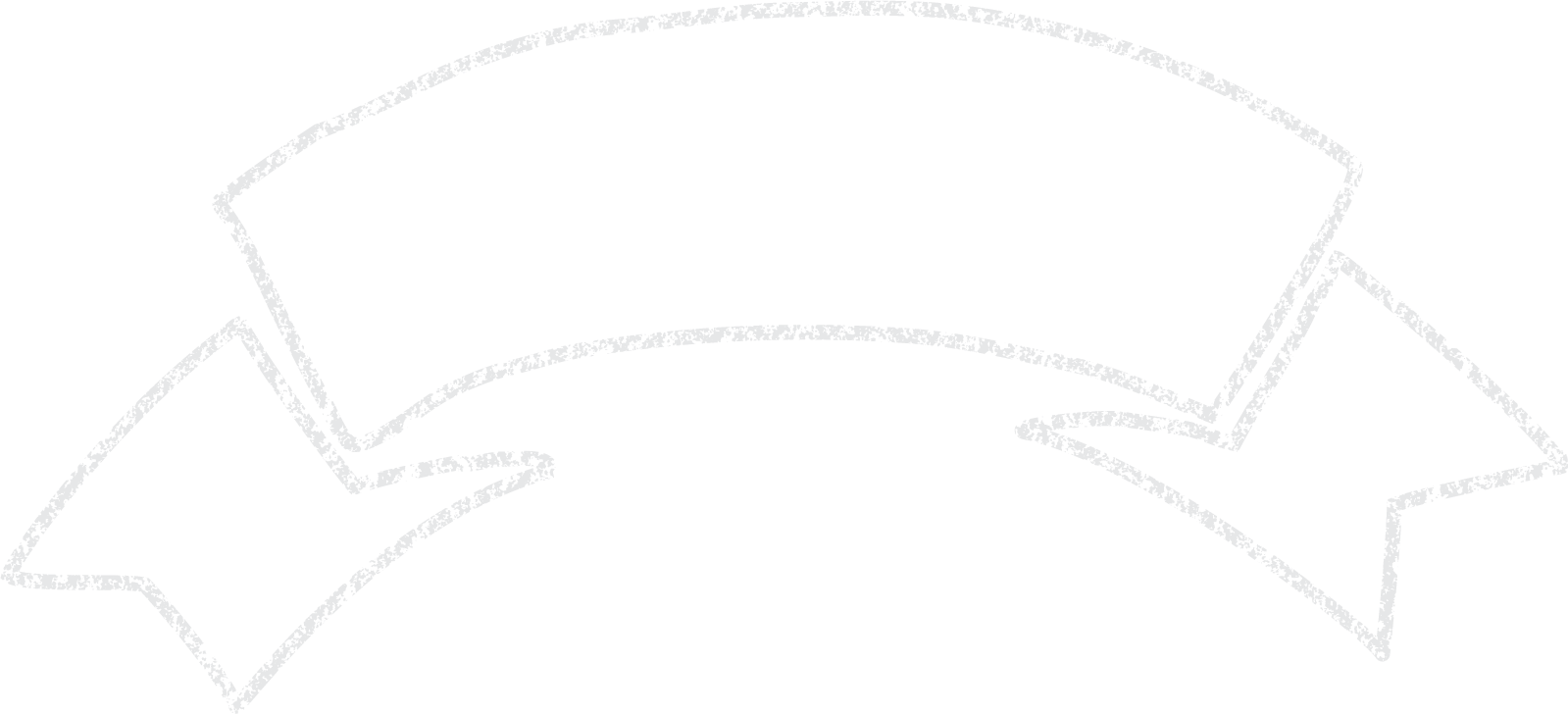 ص٥٦
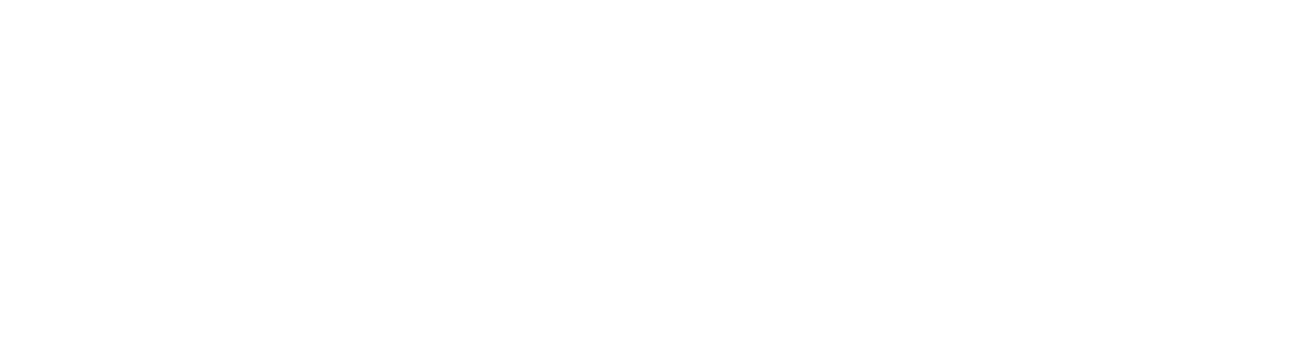 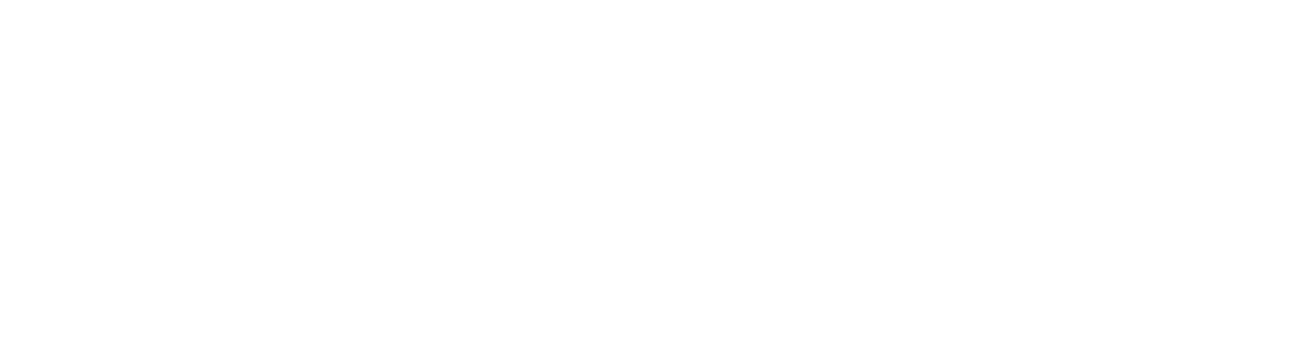 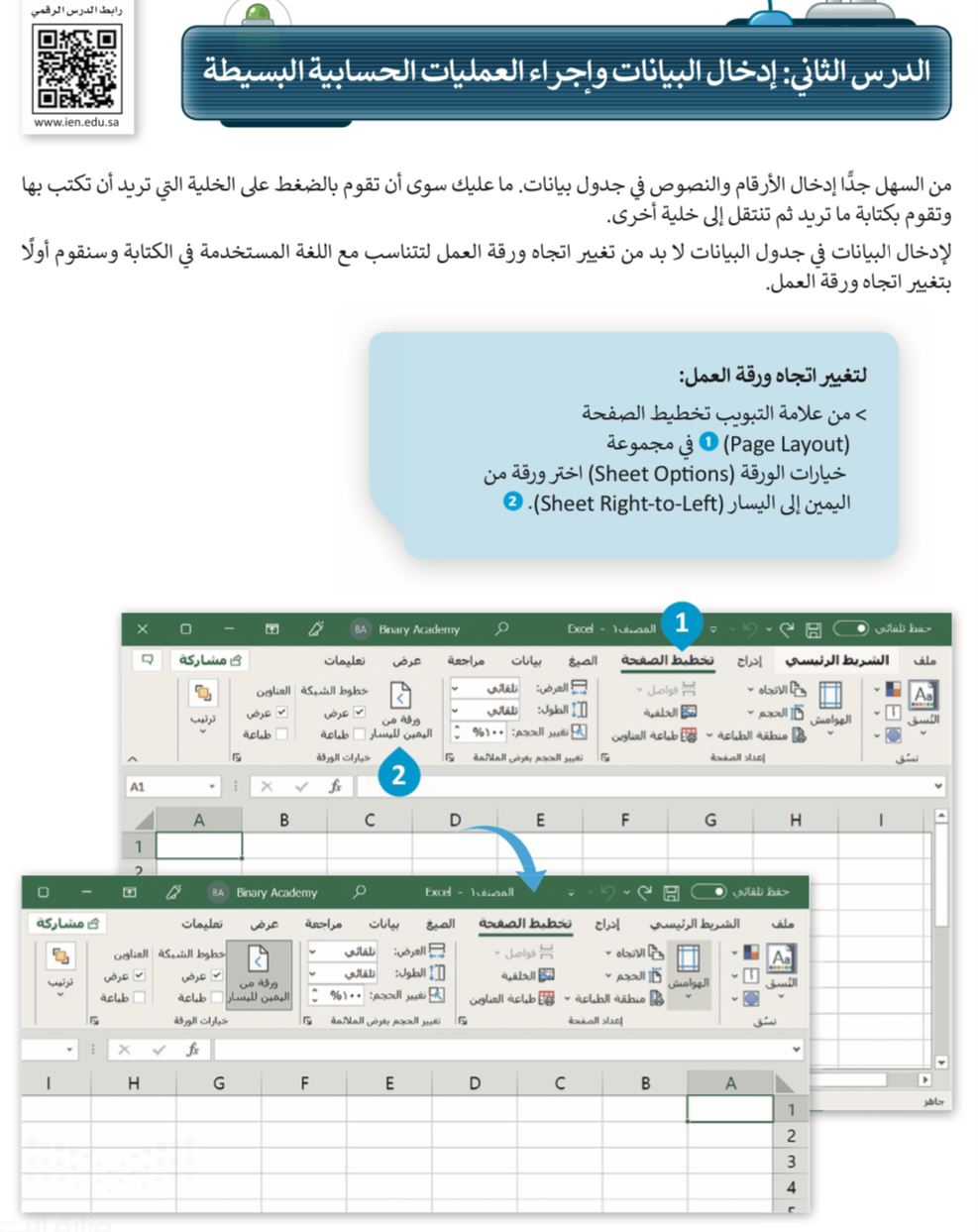 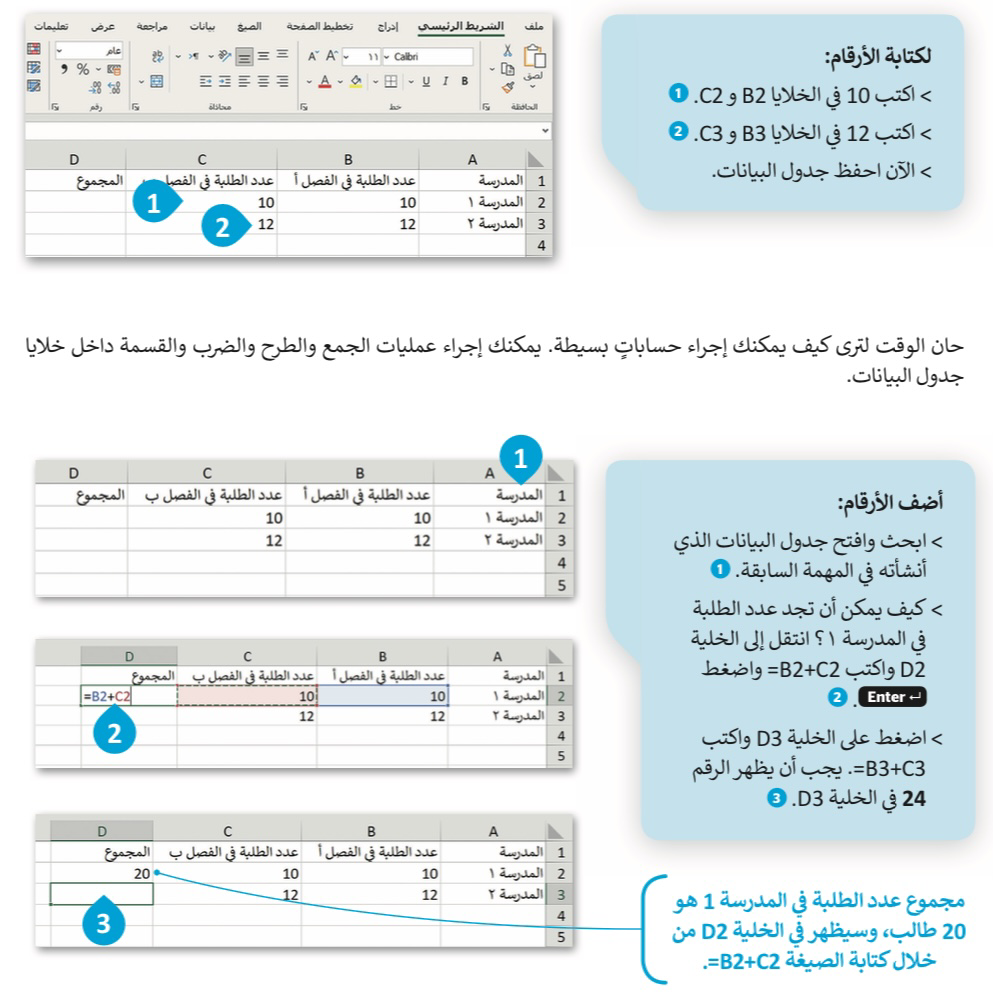 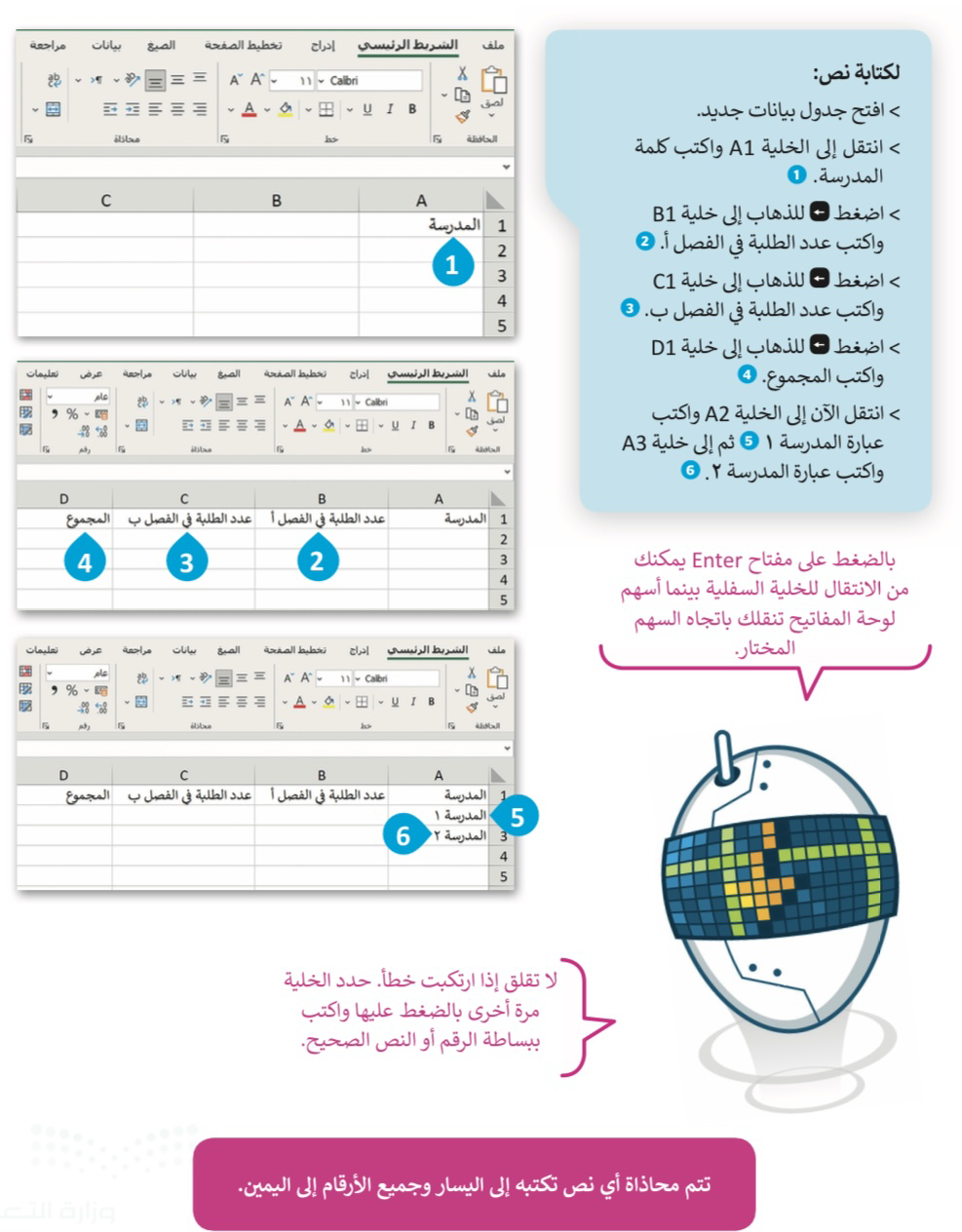 لنطبق الآن
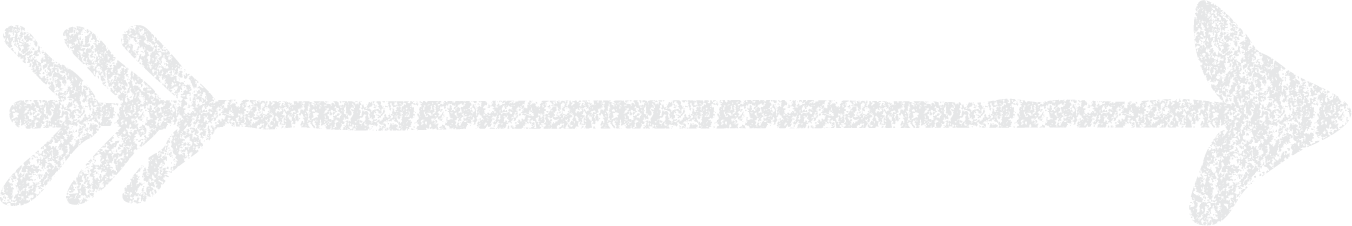 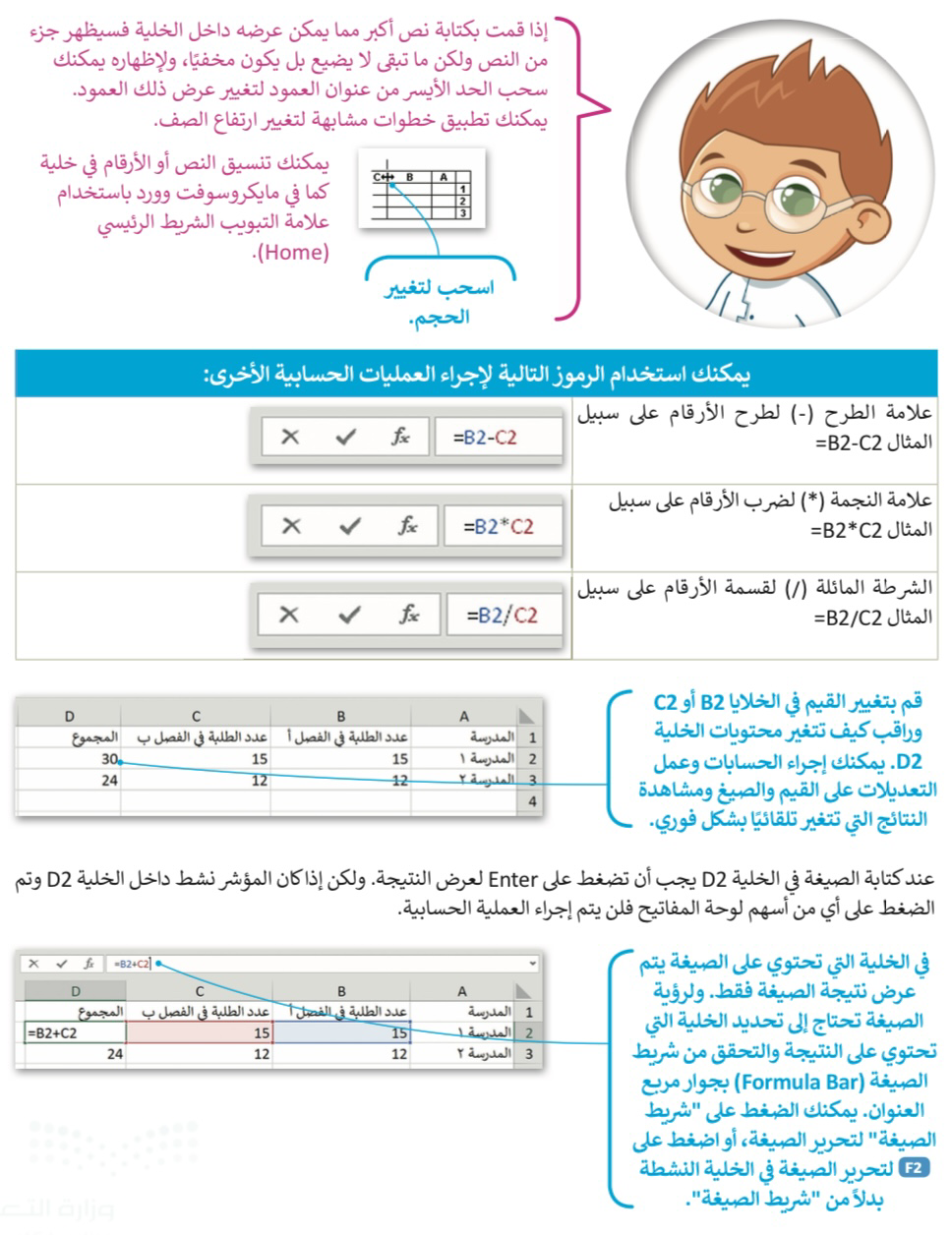 لنطبق الآن
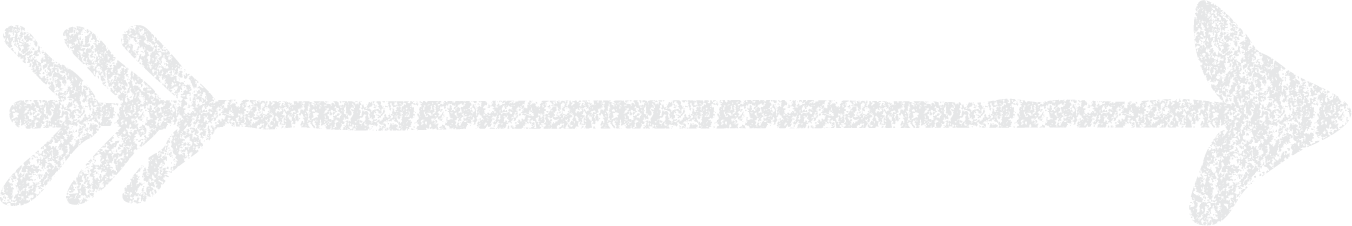 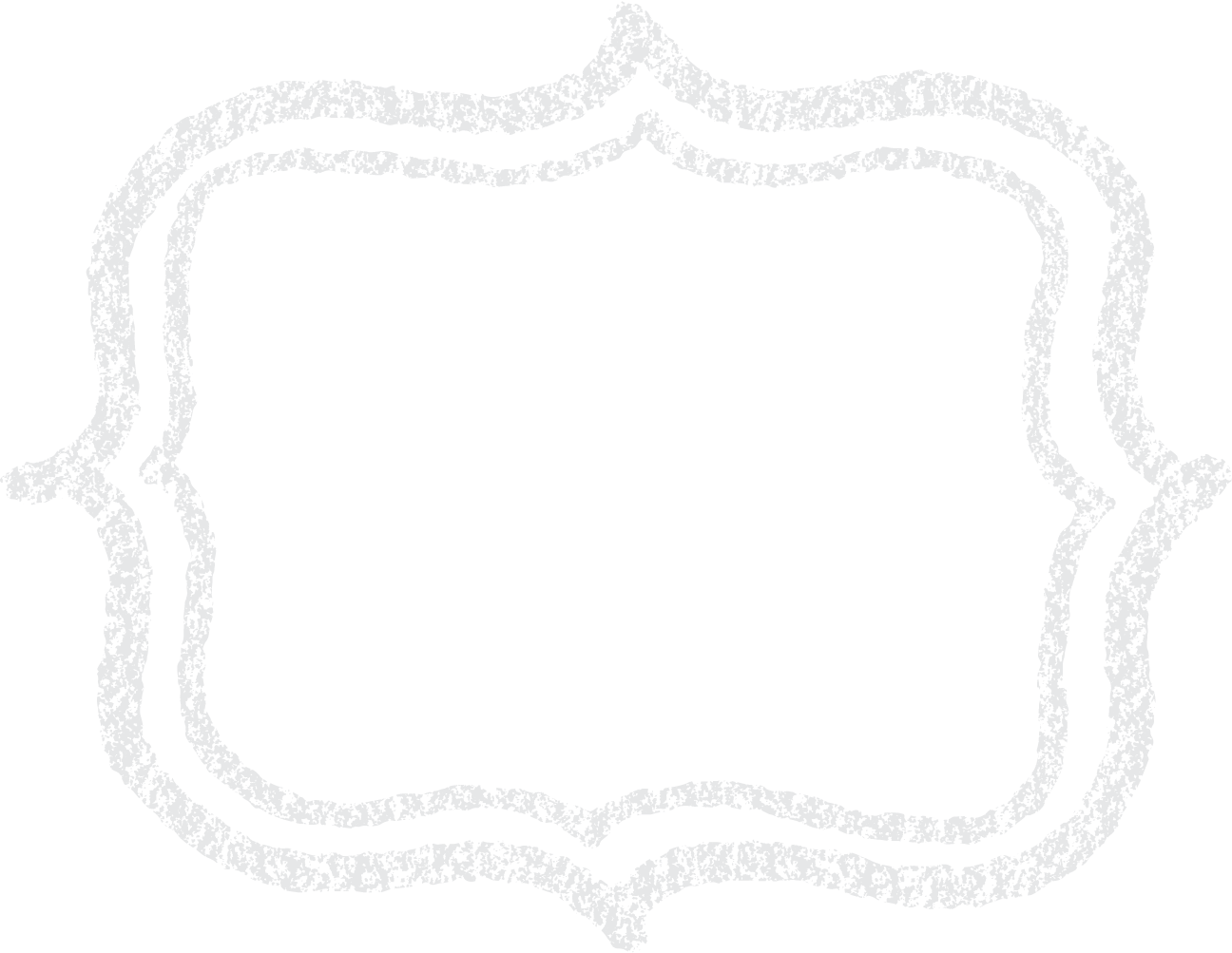 لنطبق معًا
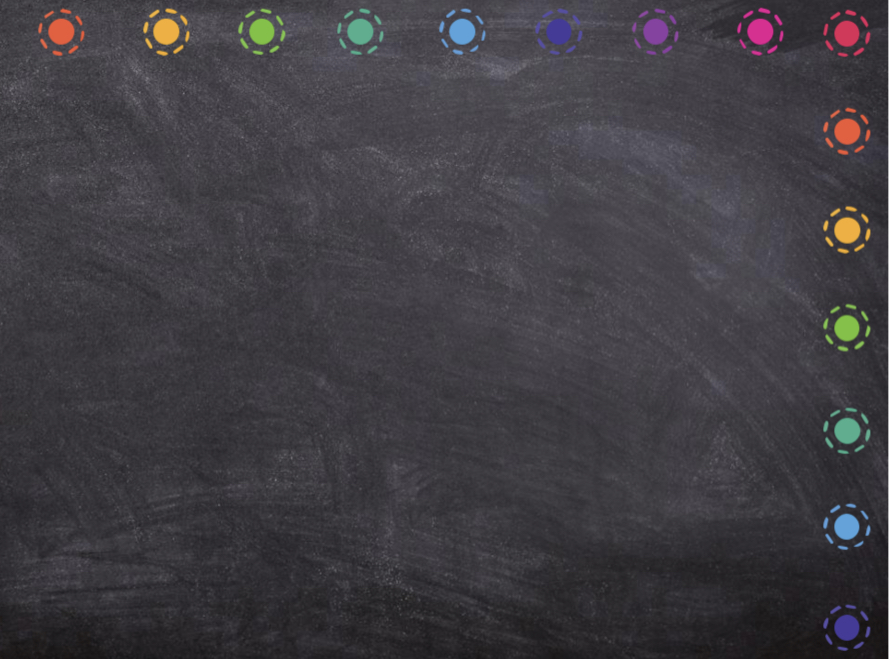 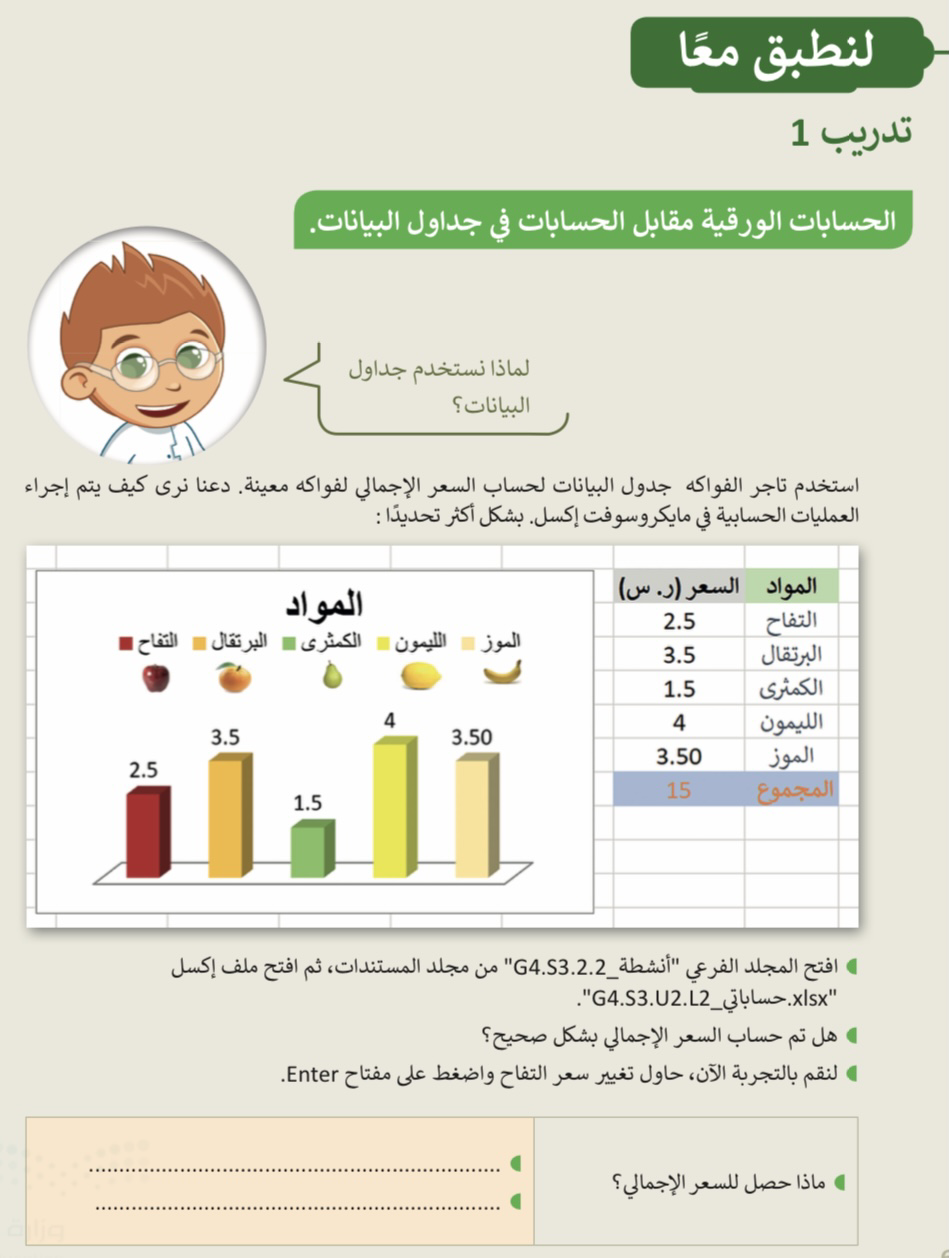 من أسرع  نجمة اليوم  تساعدنا في حل هذا التدريب العملي ؟
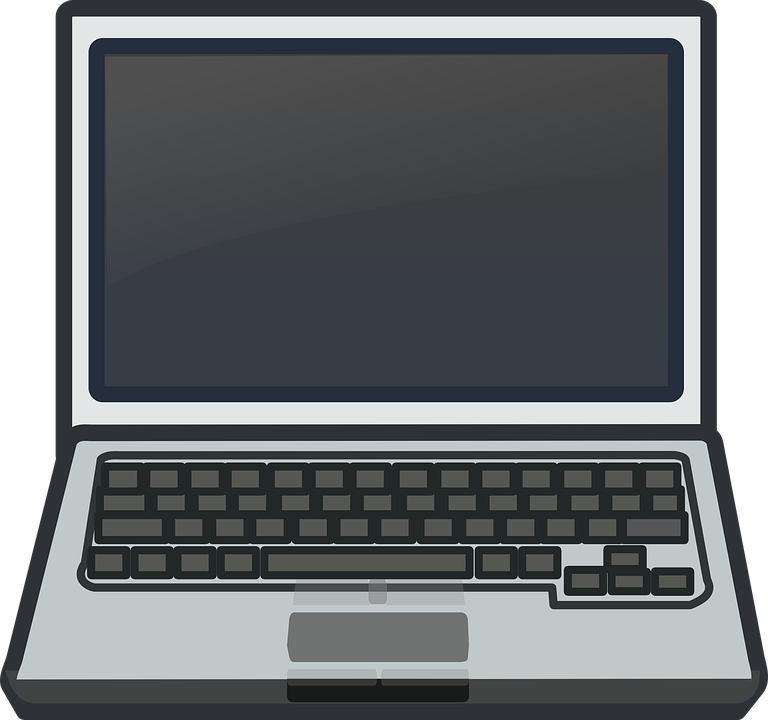 تدريب
 عملي فصلي
لقد تم تحديث السعر الإجمالي لأنه تم تغيير محتوى الخلية المستخدمة في الصيغة
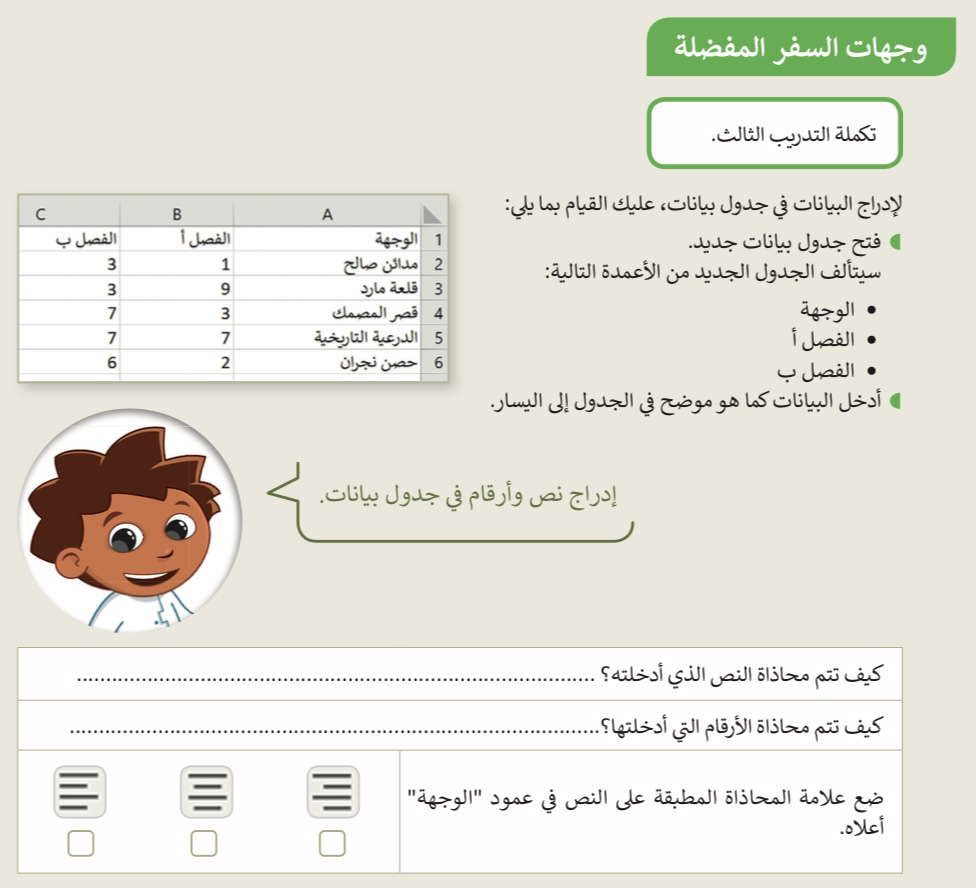 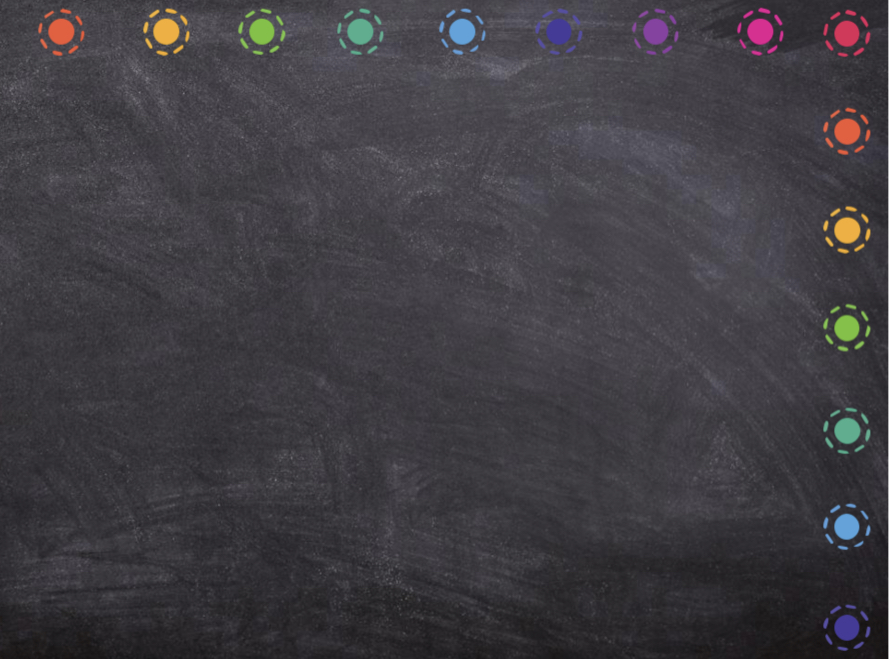 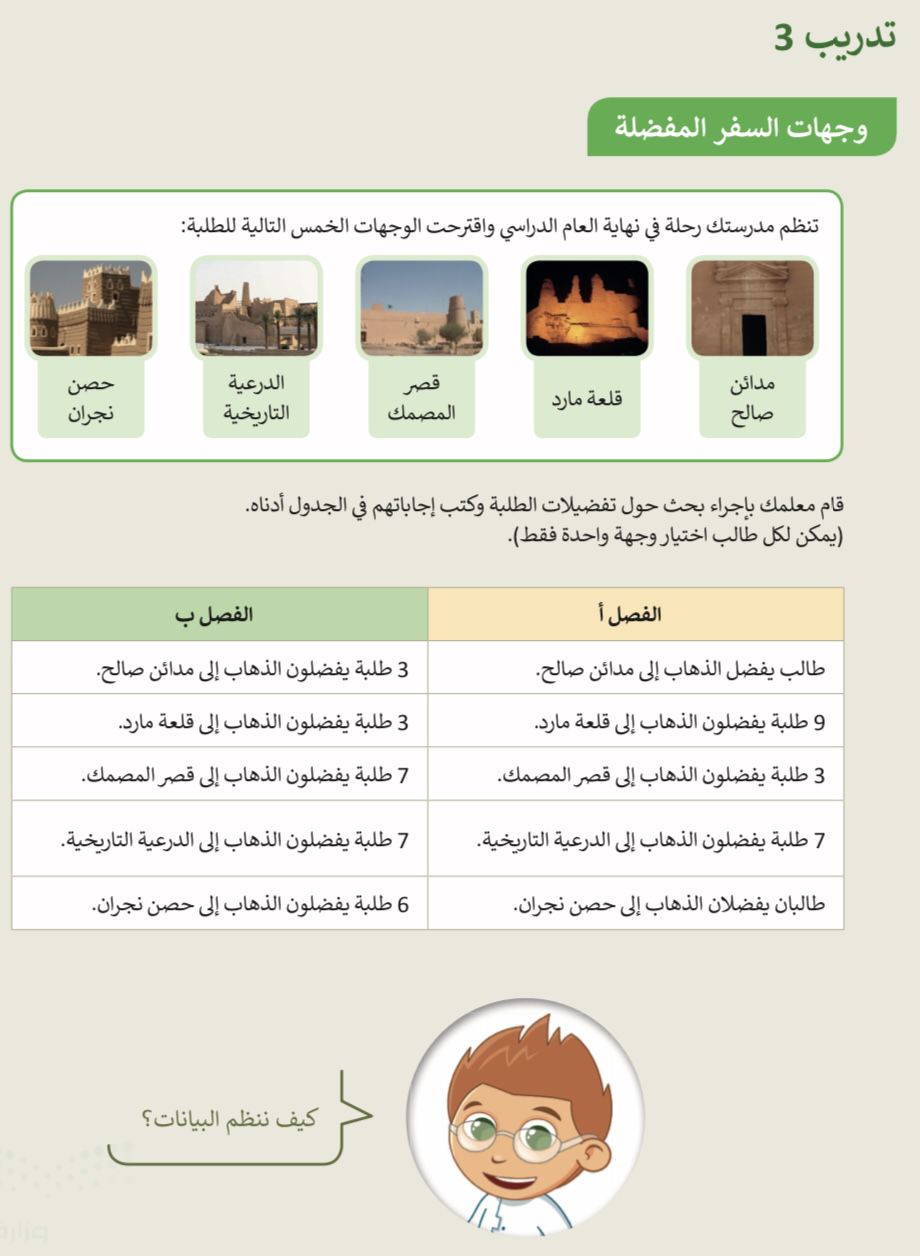 يتم محاذاة النص افتراضيًا إلى يسار الخلايا
يتم محاذاة الأرقام افتراضيًا إلى يمين الخلايا
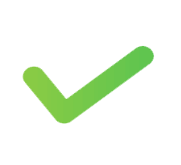 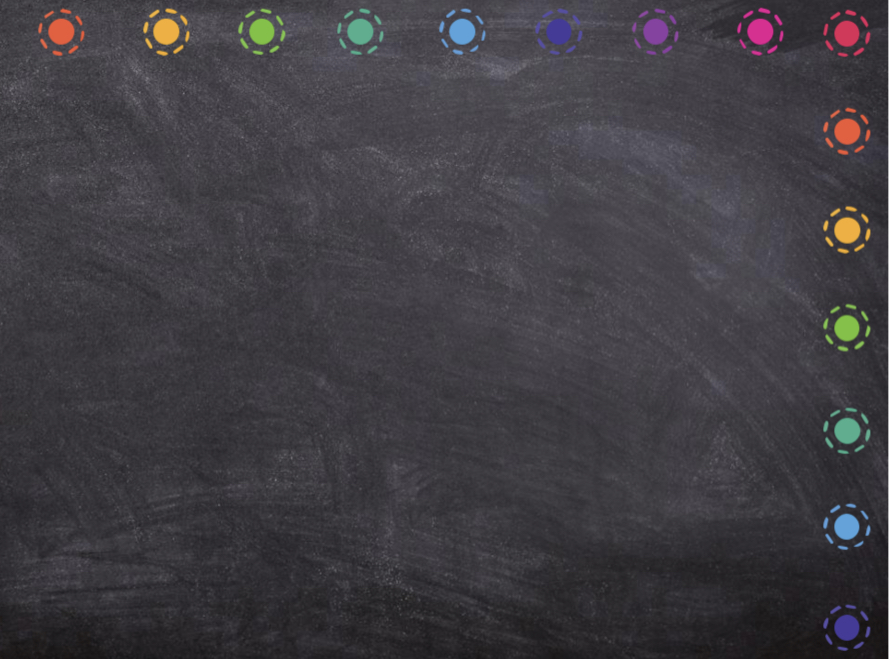 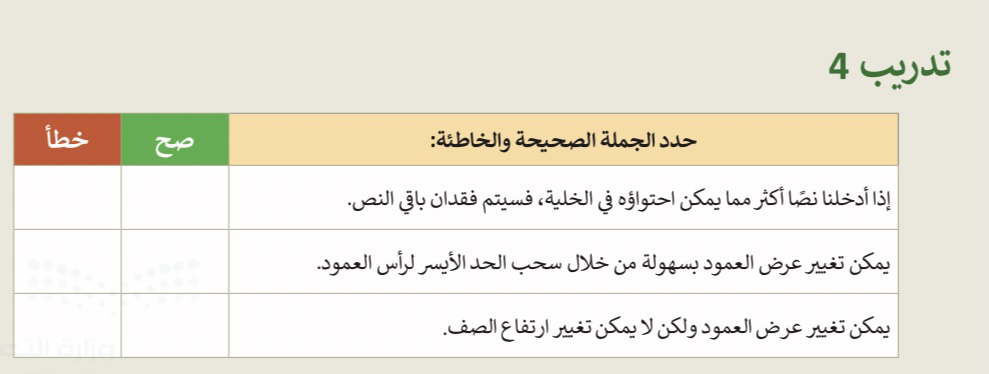 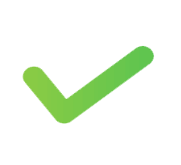 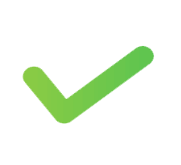 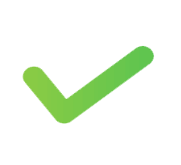 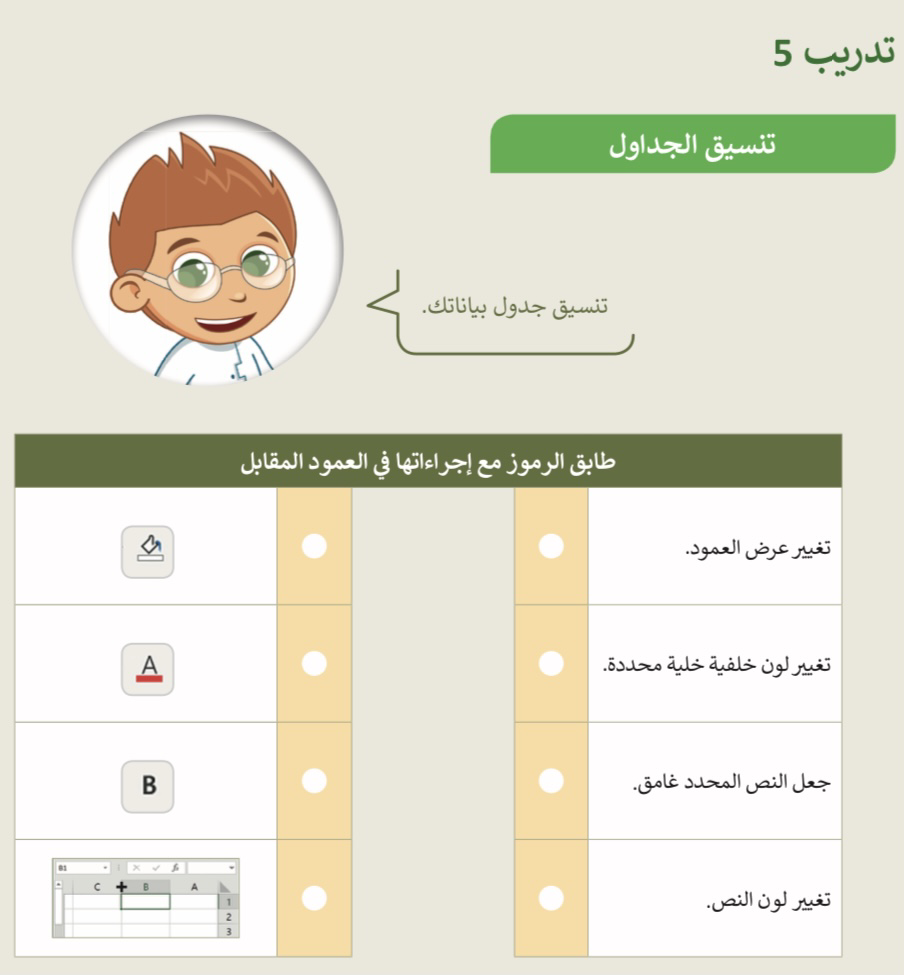 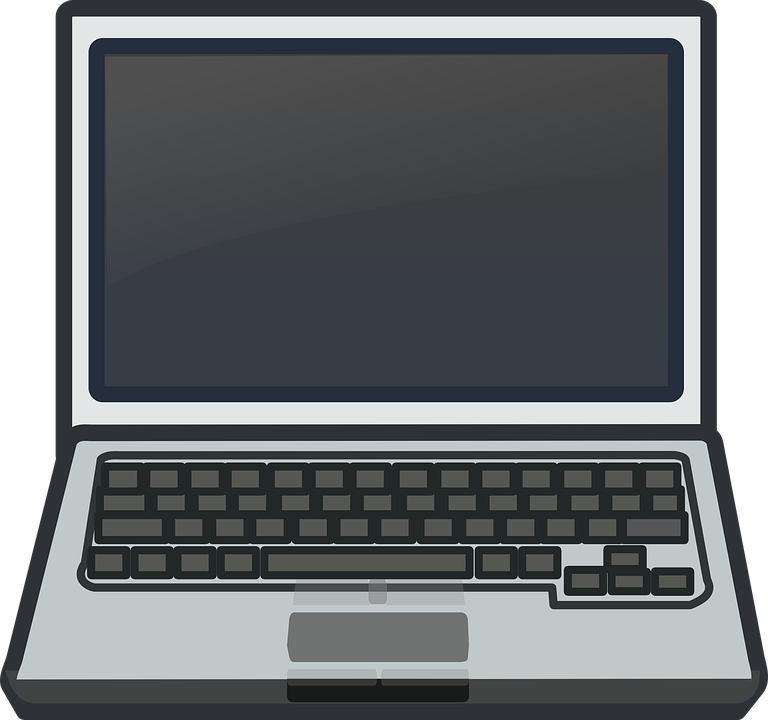 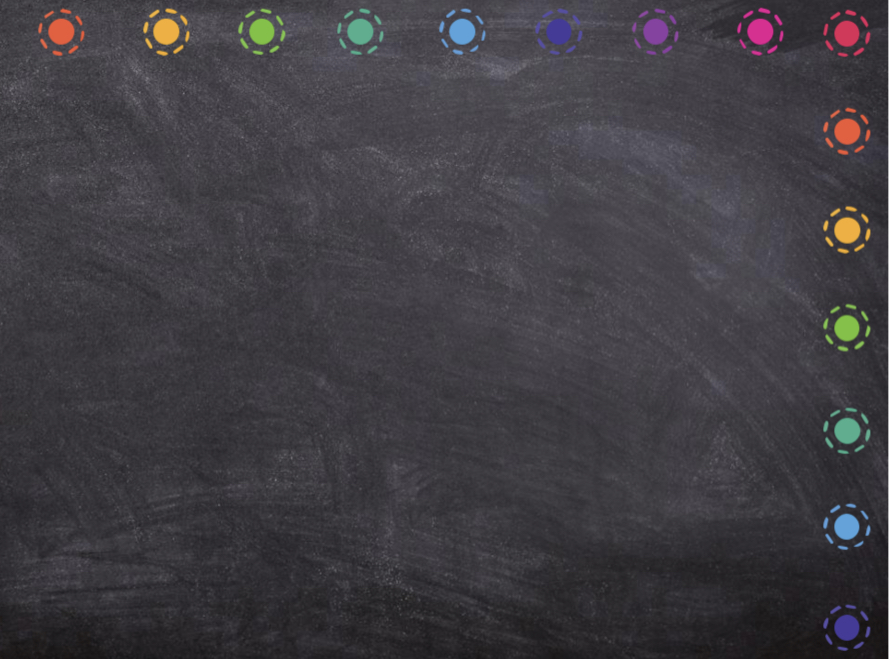 تدريب
 عملي منزلي
أختاري أحد التدريبين التاليين لتطبيق العملي المنزلي
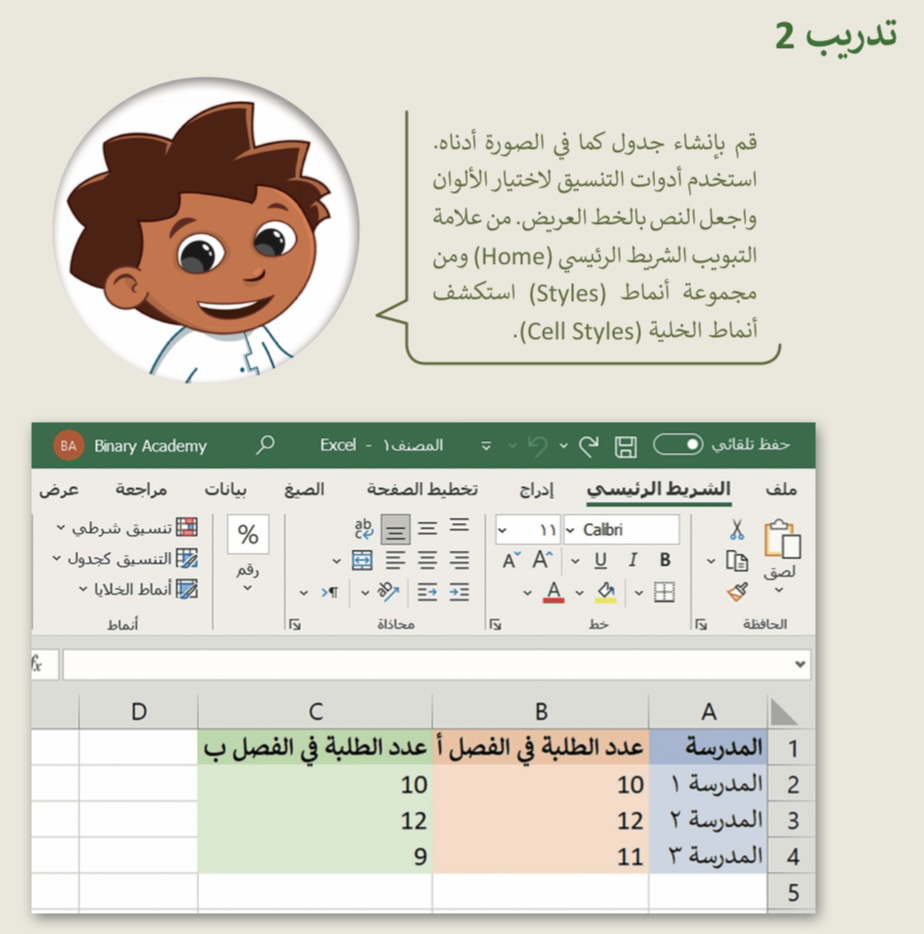 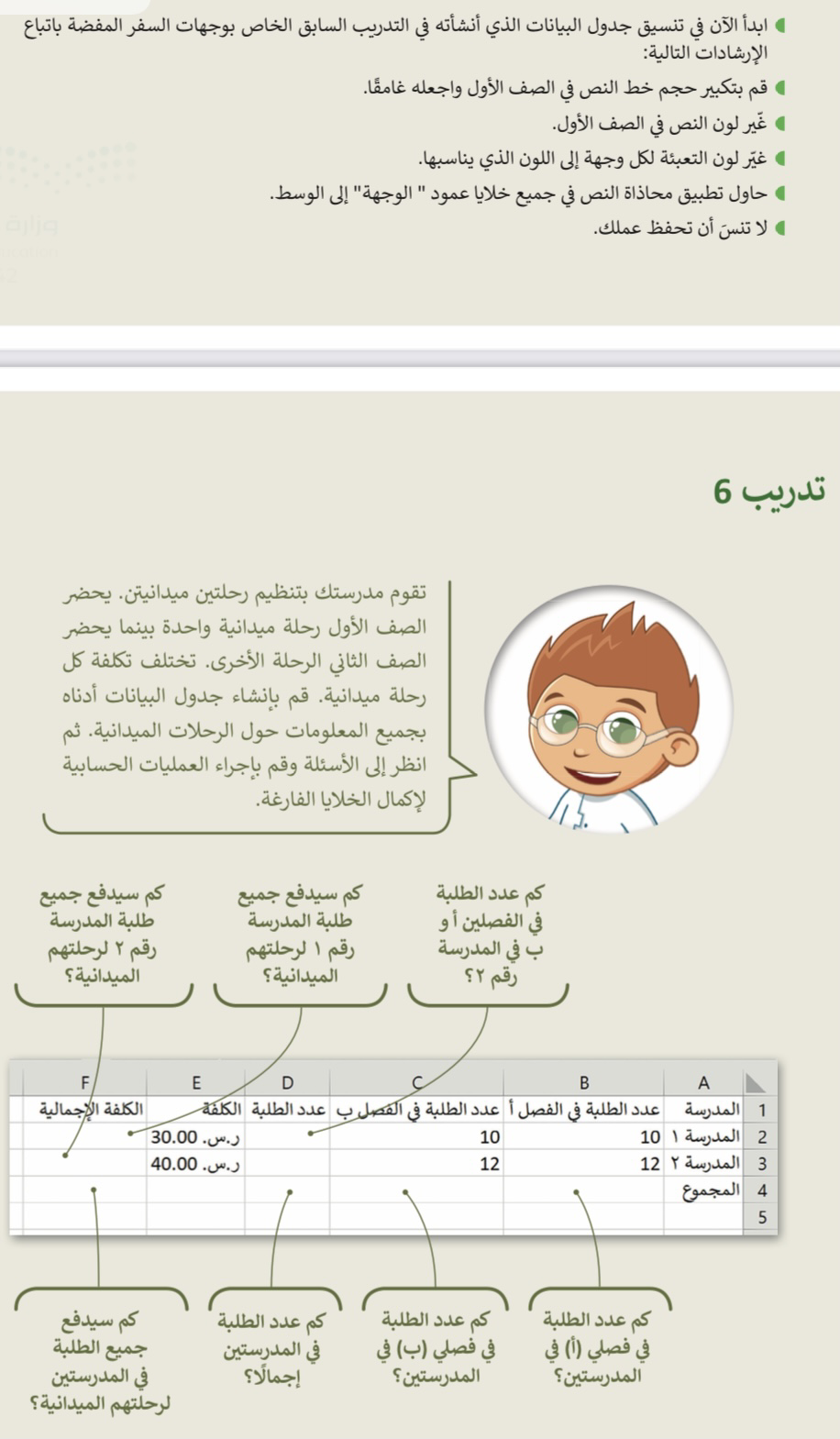 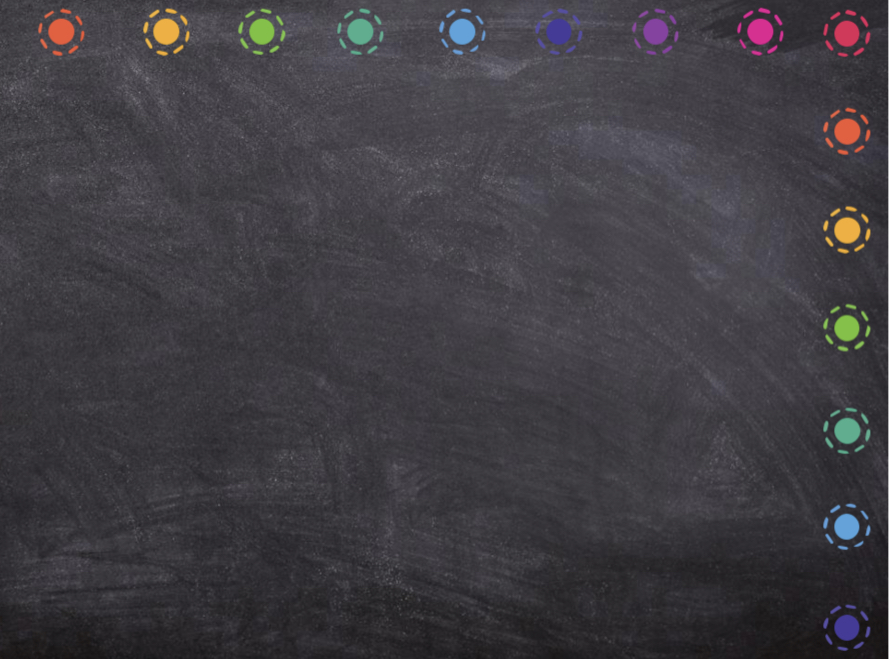 تدريب (٧) صفحة٦٦
و
تدريب (٨) صفحة ٦٧
 واجب في الكتاب
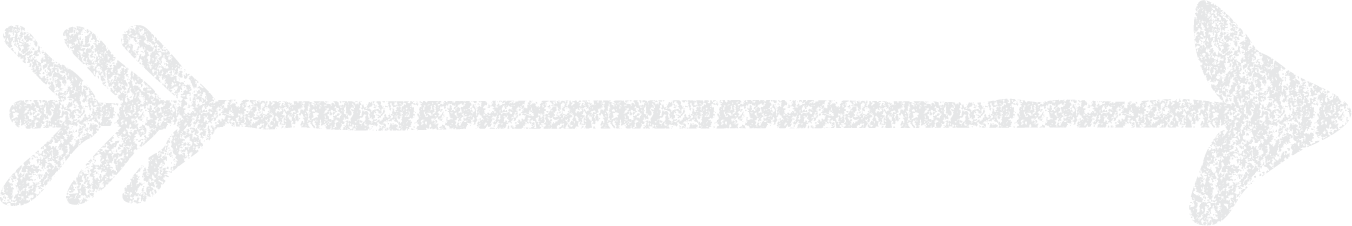 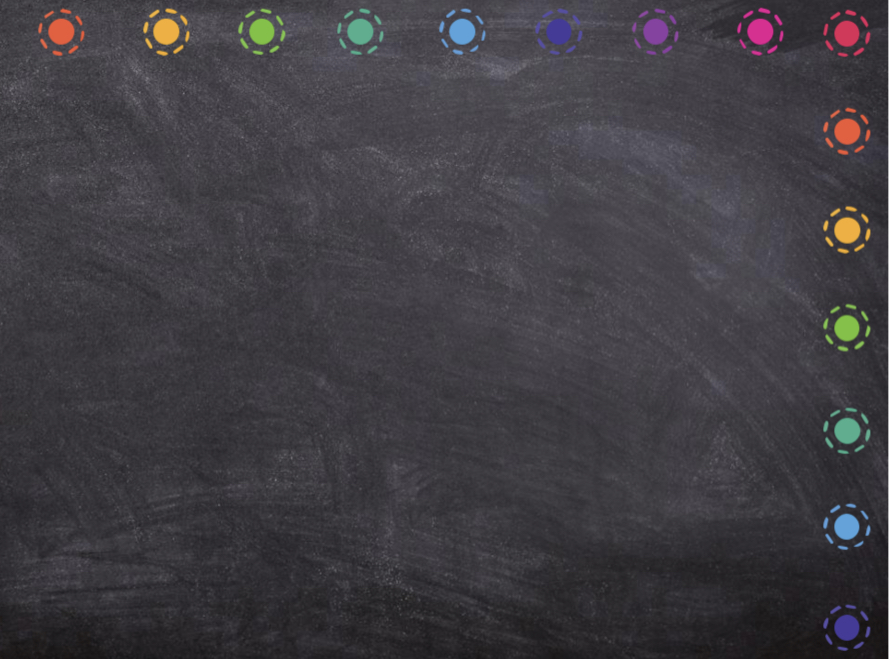 استودعتكم الله الذي لاتضيع ودائعه
أ/صباح القحطاني
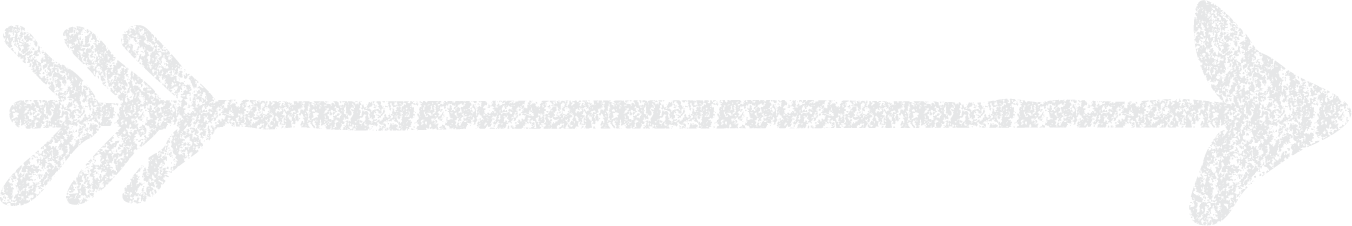 https://t.me/maharat_raqmia_sabah